Zapobieganie zakażeniom i zatruciom
Jak unikać zakażeń
1. Często myj ręce
Dokładne mycie rąk z użyciem wody i mydła zabija wirusy oraz bakterie znajdujące się na naszych dłoniach
2. Stosuj zasady ochrony podczas kaszlu i kichania
Podczas kaszlu i kichania zakrywaj usta i nos zgiętym łokciem lub chusteczką. Zużytą chusteczkę wyrzuć do zamkniętego kosza oraz umyj ręce, używając mydła i ciepłej wody lub żelu na bazie alkoholu. 
Nigdy nie kichaj i nie kaszl w dłonie! W ten sposób możesz zakazić dotykane osoby, którym podajesz dłoń lub przedmioty wspólnego użytkowania, np. klucze, klamki, poręcze, włączniki światła, krzesła, biurka, przybory piśmiennicze itp.
3. Zachowuj bezpieczną odległość
Zachowaj co najmniej 1,5  metra odległości między sobą a innymi ludźmi, szczególnie tymi, którzy kaszlą, kichają lub mają objawy gorączki.
4. Unikaj dotykania twarzy, nosa, oczu i ust oraz podawania ręki
Dłonie dotykają wielu powierzchni, które mogą być skażone wirusem. Jeśli dotkniesz oczu, nosa lub ust zanieczyszczonymi rękami, możesz przenieść wirusa z powierzchni na siebie. Niewiele osób jest świadomych, że np. śluzówka oka stanowi doskonałe miejsce do przenikania wirusa do organizmu. W sprzyjających warunkach wirusy są w stanie przetrwać na różnych powierzchniach od kilku godzin do kilku dni
5. Stosuj odpowiednią dietę, dbaj o sen i aktywność fizyczną na świeżym powietrzu
W trakcie występowania epidemii, jak również podczas zwykłego sezonu grypowego, warto dbać o odpowiednią dietę i nawodnienie organizmu. Pamiętaj aby w Twojej diecie znalazły się produkty znane ze swych właściwości antywirusowych i antybakteryjnych. 
Dbaj o odpowiednią ilość snu, minimum osiem godzin. To podczas snu, nasz organizm najskuteczniej się regeneruje i walczy z chorobami.
Jak unikać zatruć pokarmowych
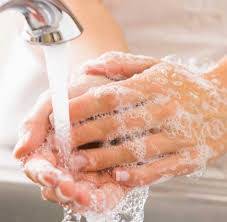 1. Myć ręce po wyjściu z toalety, przed przygotowywaniem i spożywaniem posiłków
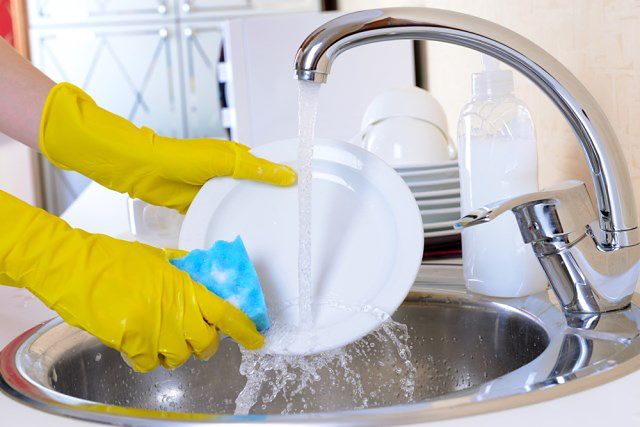 2. Utrzymywać w czystości naczynia, sprzęty kuchenne, często wymieniać gąbki i zmywaki
3. Przechowywać żywność w niskiej temperaturze
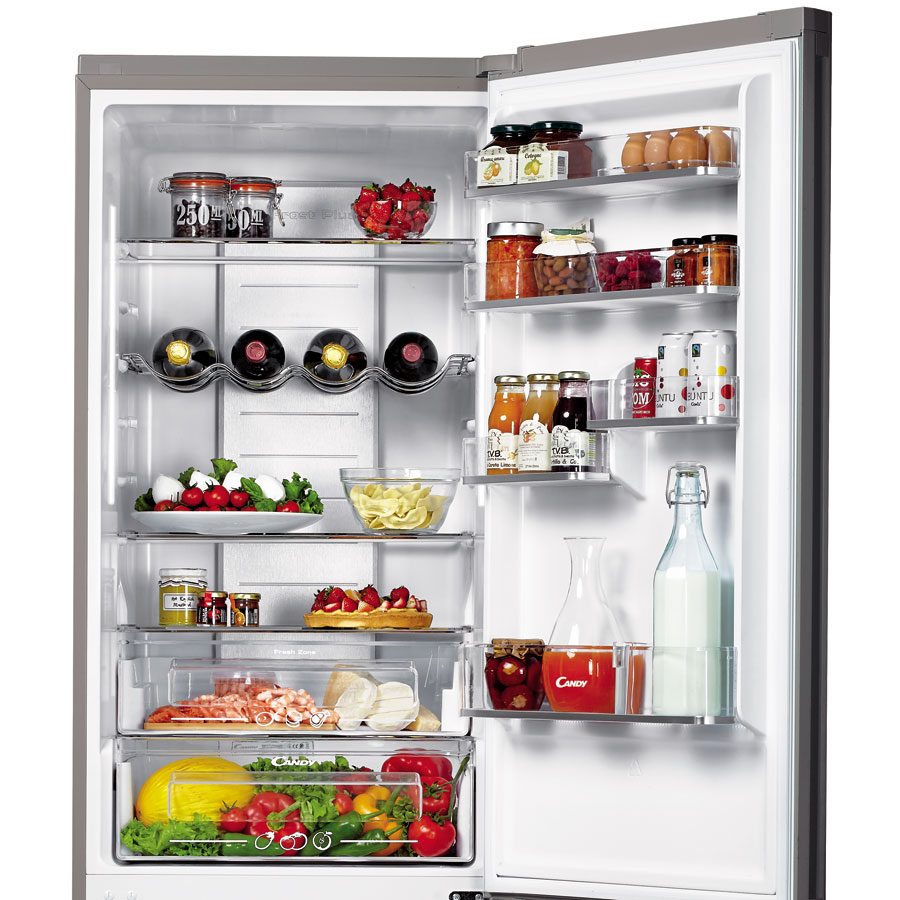 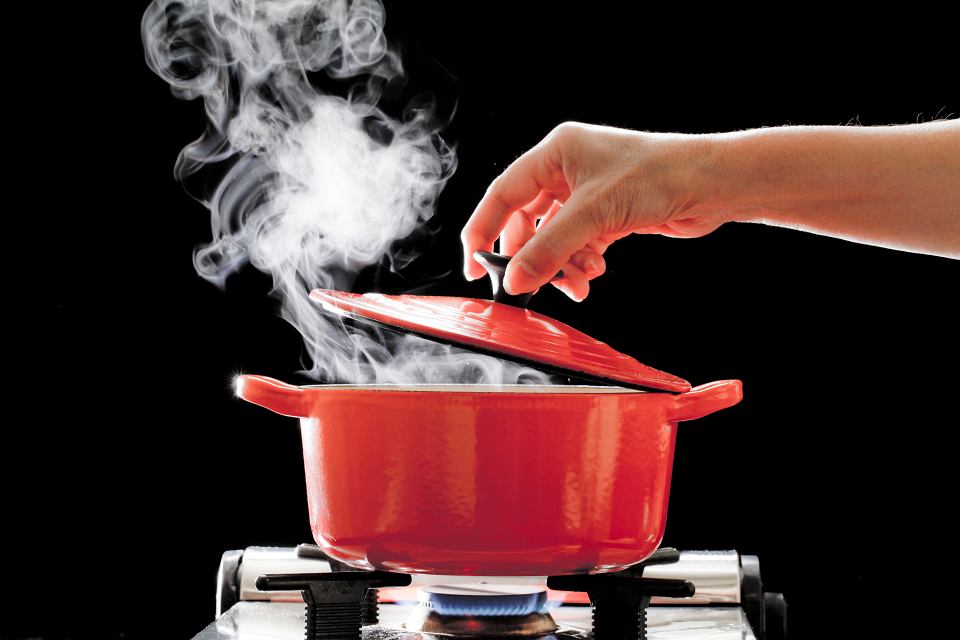 4. Poddawać żywność obróbce termicznej
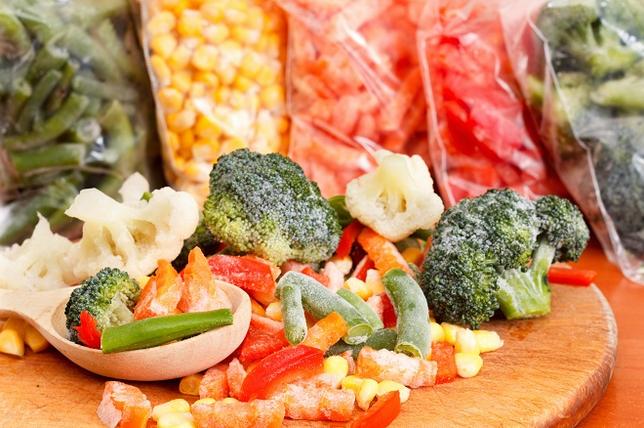 4. Zapobiegać rozmrażaniu i ponownemu zamrażaniu żywności
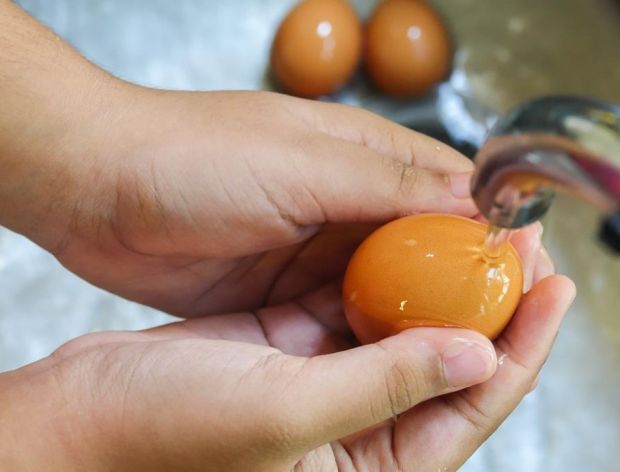 5. Myć jaja przed rozbiciem skorupki
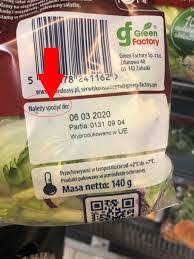 6. Sprawdzać daty przydatności do spożycia wszystkich produktów
Uważajcie na siebie!
Wykonali: Kacper Kaczorek I Piotr Twardzikowski